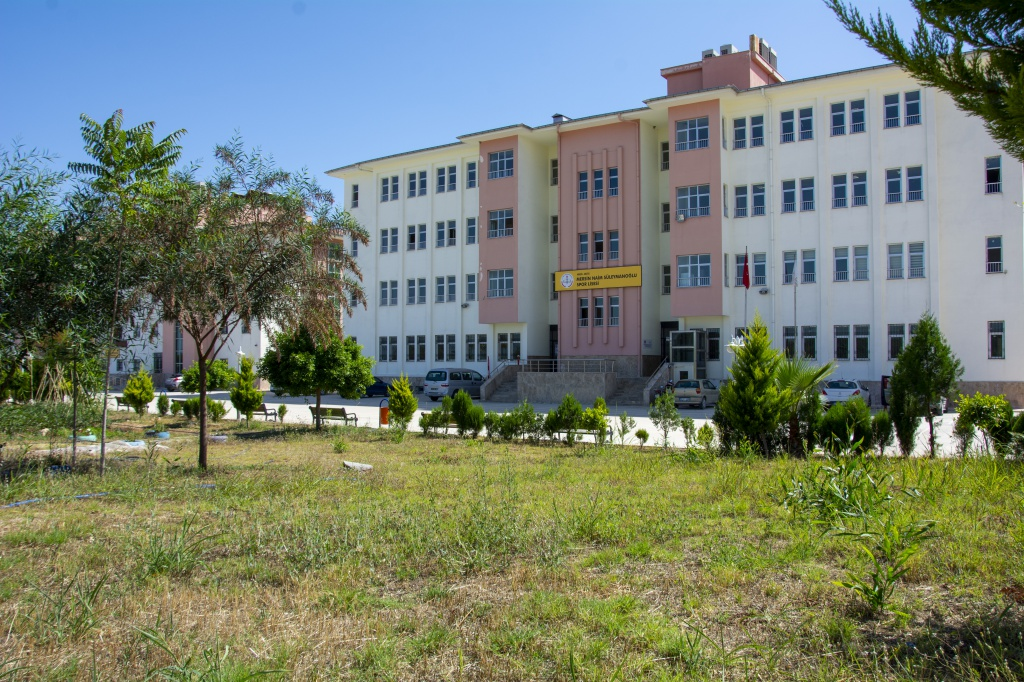 MERSİN NAİM SÜLEYMANOĞLU SPOR LİSESİ
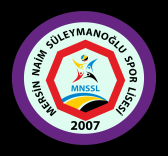 Mersin’de 
Sporun Adresi
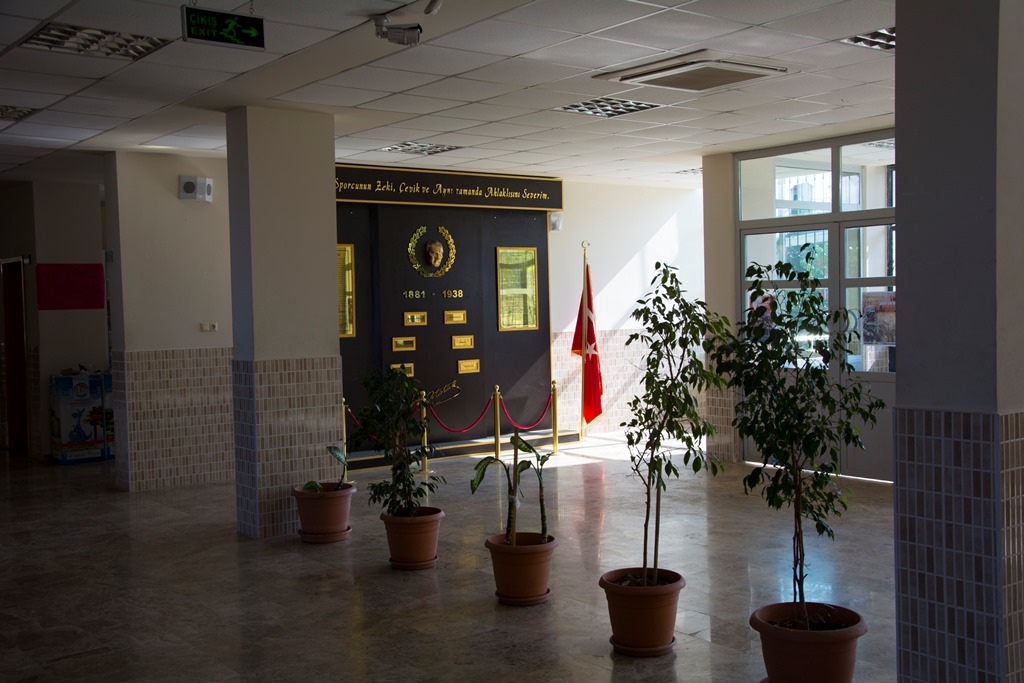 Okulumuzun amacı, öğrencilerin Türk Millî Eğitiminin genel ve özel amaçları yanı sıra, spor alanlarında başarılı bireyler yetiştirmek ve sporla ilgili yükseköğretim programlarına hazırlanmalarını sağlamaktır.
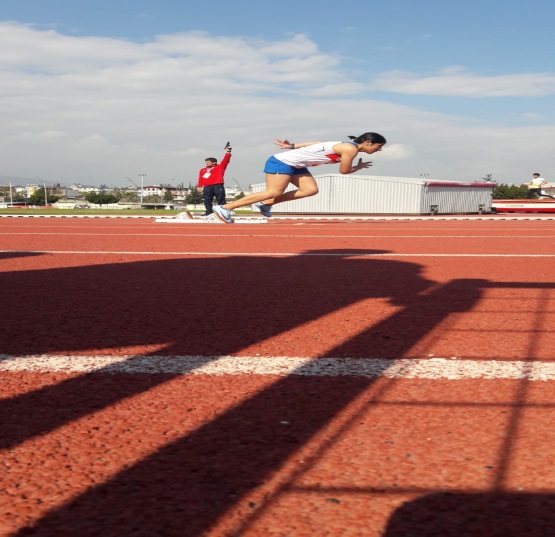 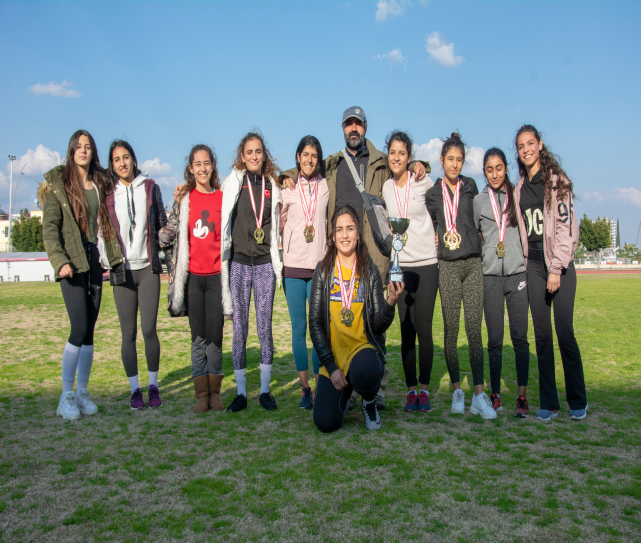 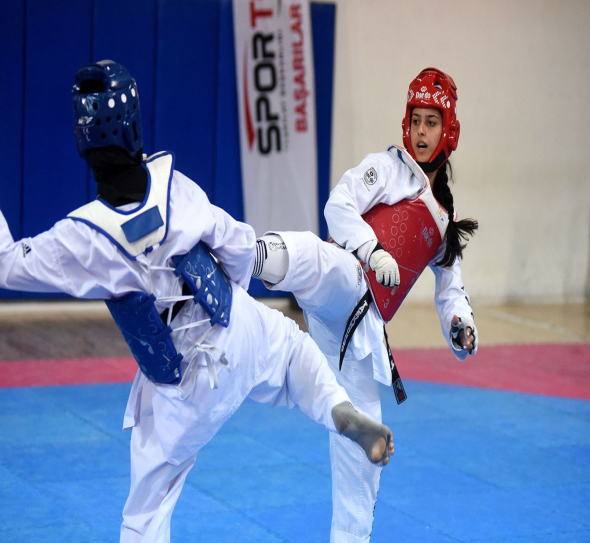 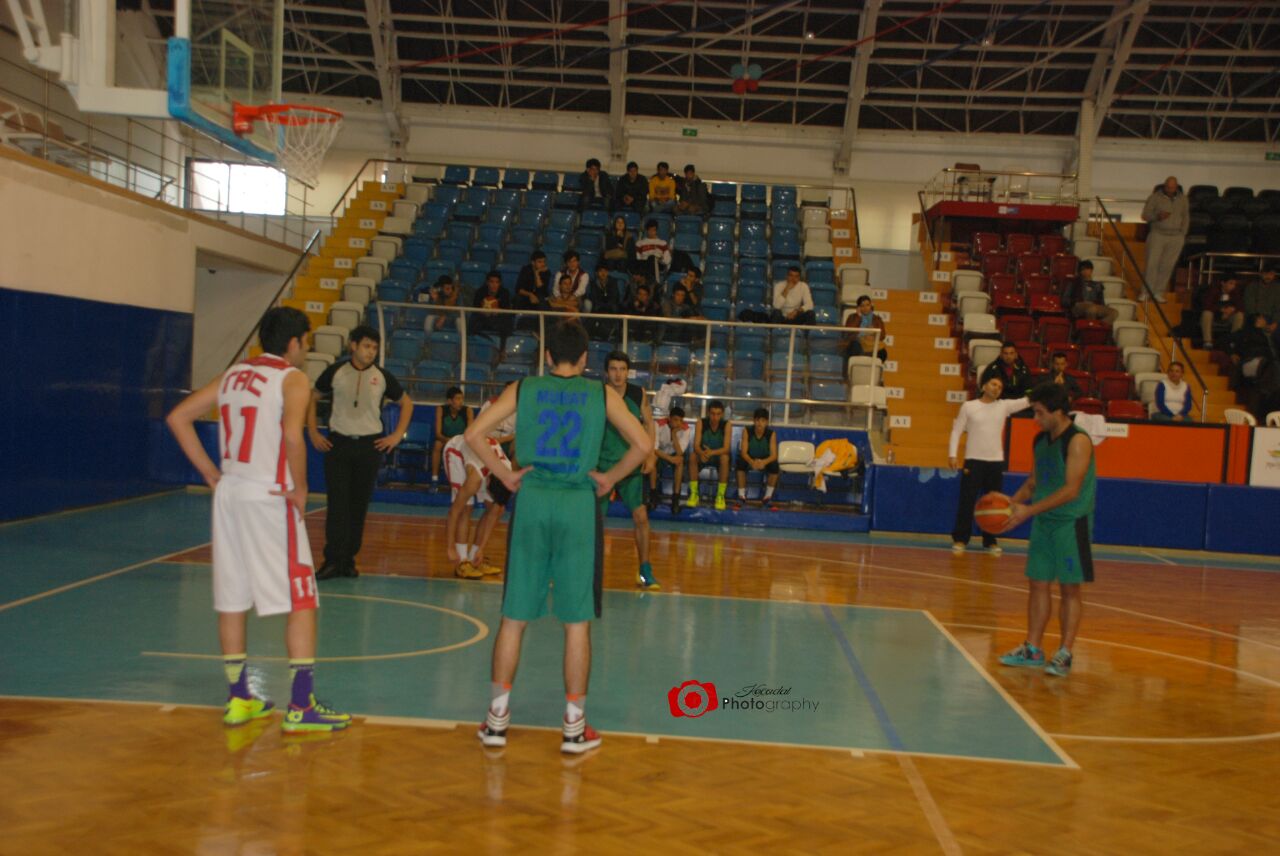 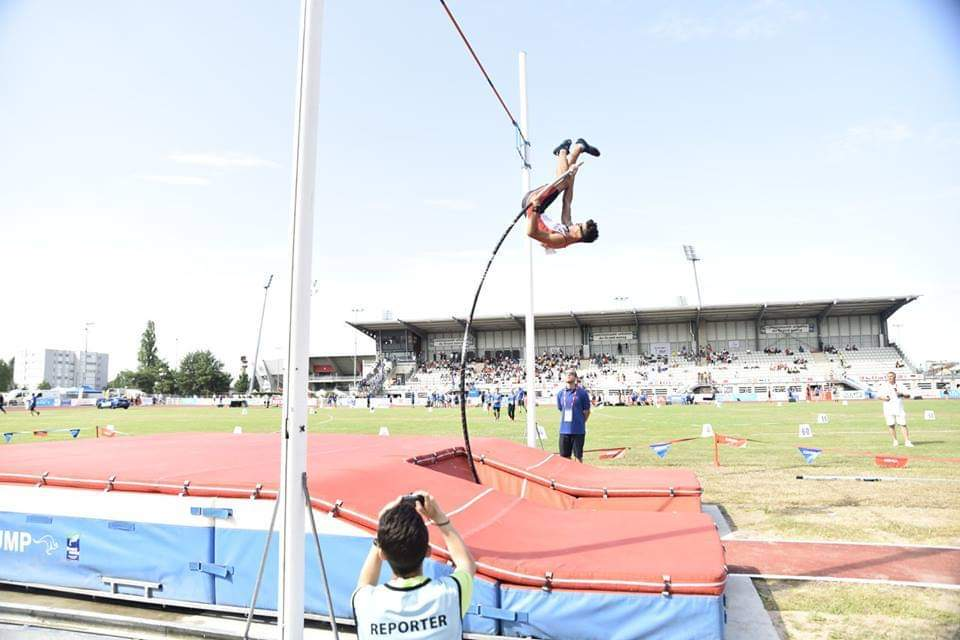 Okulumuz Mersin Güzel Sanatlar ve Spor Lisesi adıyla 2007 yılında açılmış 2007-2008 Eğitim Öğretim yılında Genel yetenek sınavını kazanan 90 öğrenci ile Türk Milli Eğitimindeki yerini almıştır.
Okulumuz 2014-2015 eğitim öğretim yılının II. döneminde Mezitli ilçesi Kuyuluk mevkiindeki yerleşkeye taşınarak şu anda 378 öğrenci, 4 idareci , 23 öğretmen ve 2 personel ile eğitim öğretime devam etmektedir.
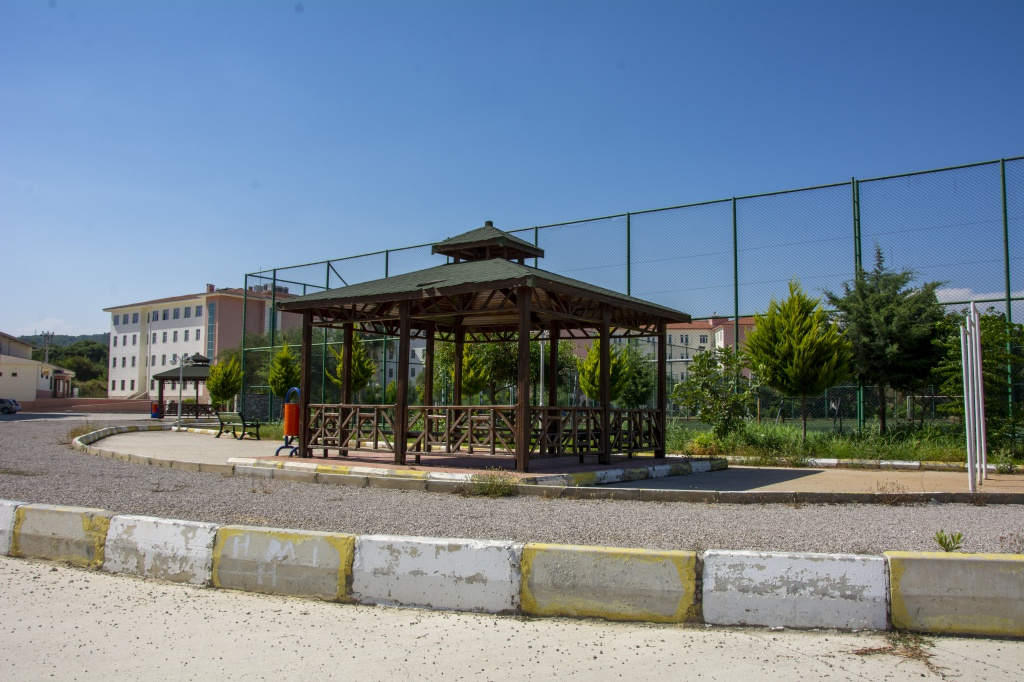 PANSİYONUMUZ
Okulumuz parasız yatılı bir okuldur. Öğrencilerimiz 192 kişilik öğrenci kapasitesiyle 4 kişilik odalarda kalmaktadır. Halihazırda 190 öğrenci pansiyonda kalmaktadır. Okulumuz yemekhanesinde sabah, öğlen ve akşam öğünlerinin yanı sıra gece ara öğünü de yatılı öğrencilere verilmektedir.
YEMEKHANE
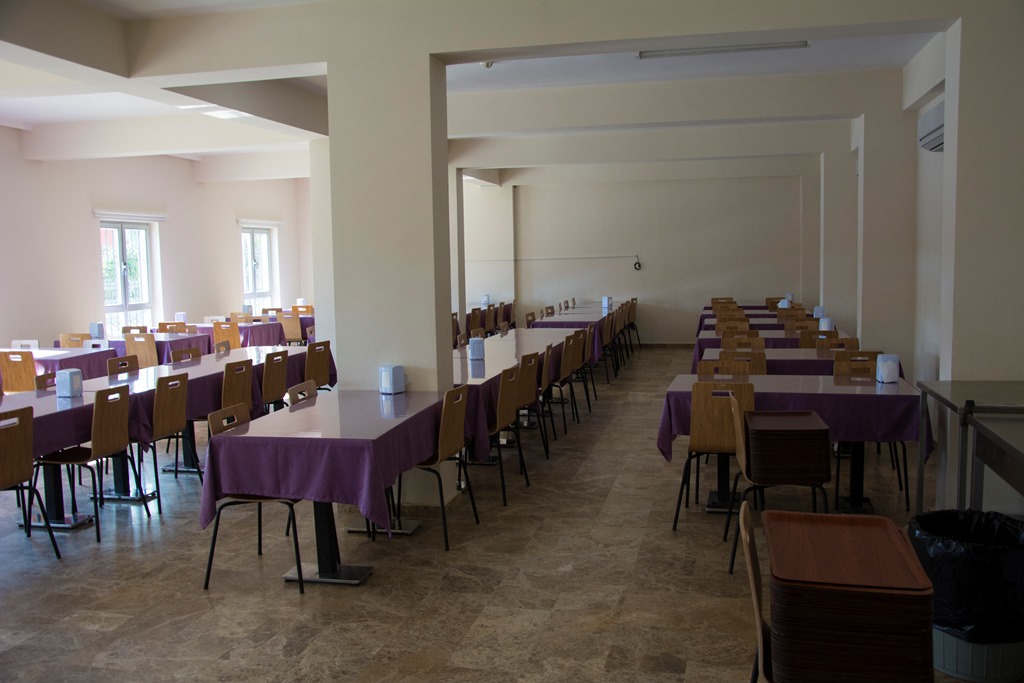 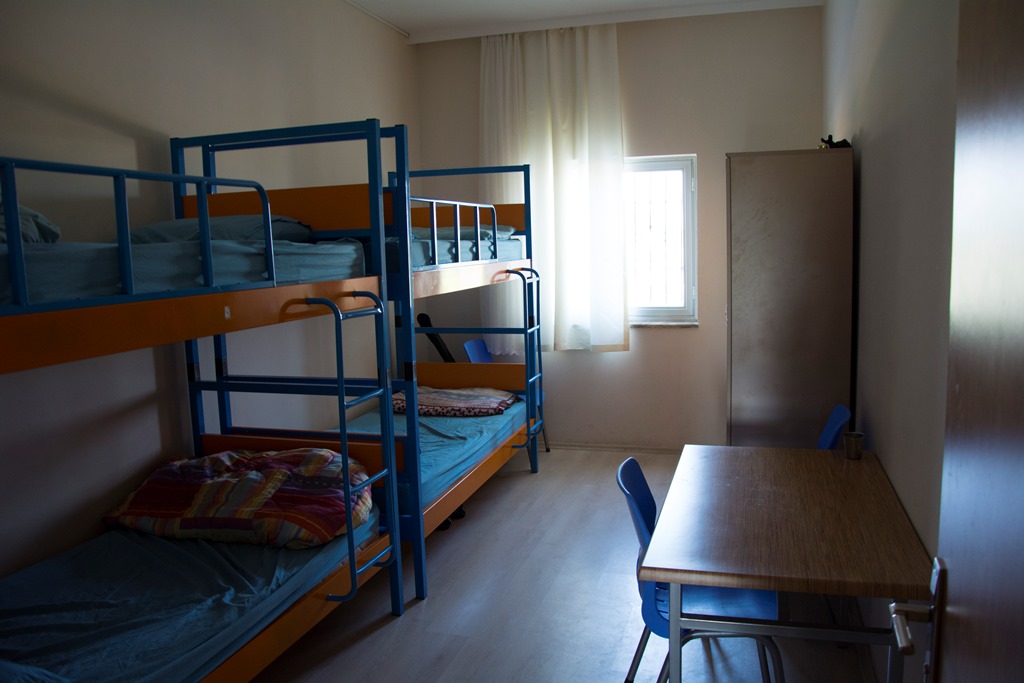 YATAKHANE
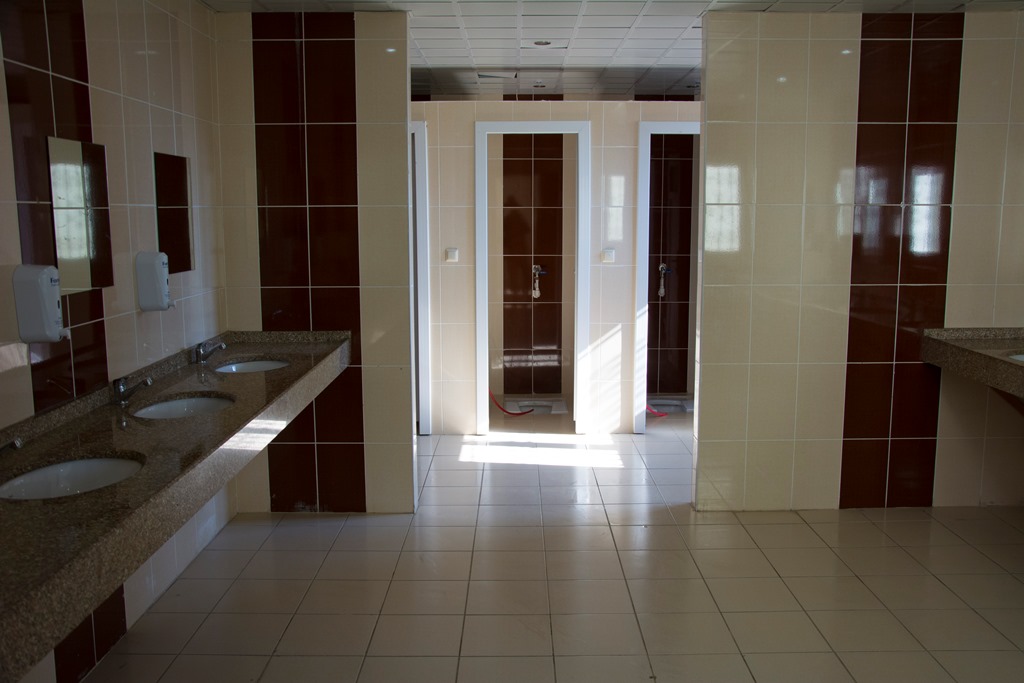 LAVABOLAR
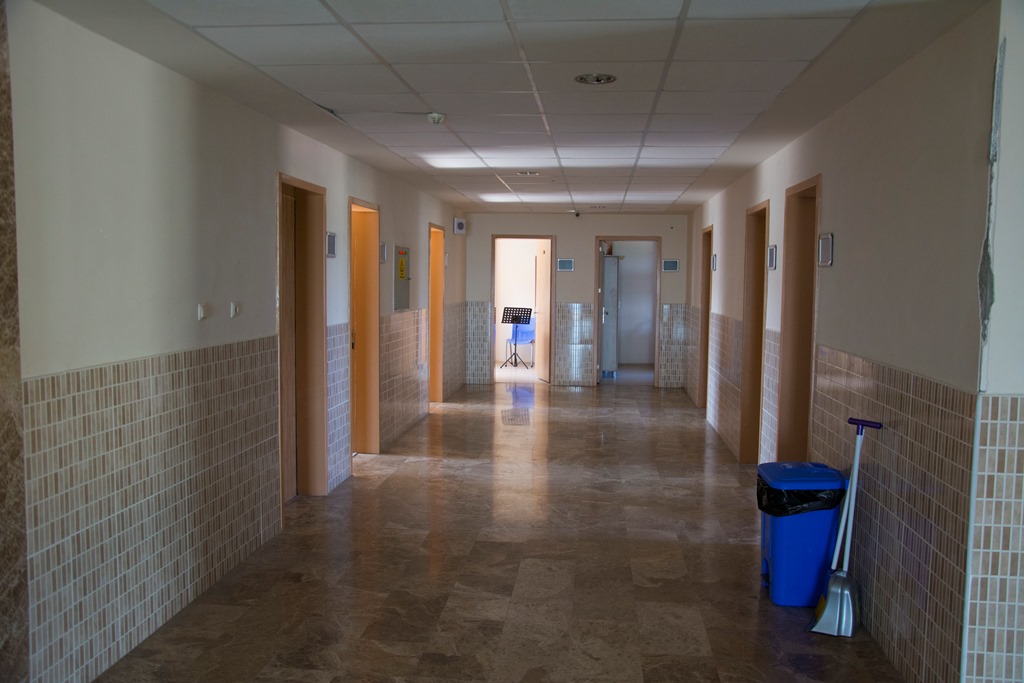 YATAKHANELER
GENEL BİLGİLER
→Bir öğretim yılında okulumuza alınacak öğrenci sayısı 90 kişi olmaktadır. 
→  Sınıf mevcutları 30 kişidir. 
→ Ortaokulu o yıl bitirenler yetenek sınavına girmek için okulumuz müdürlüğüne müracaat ederler.
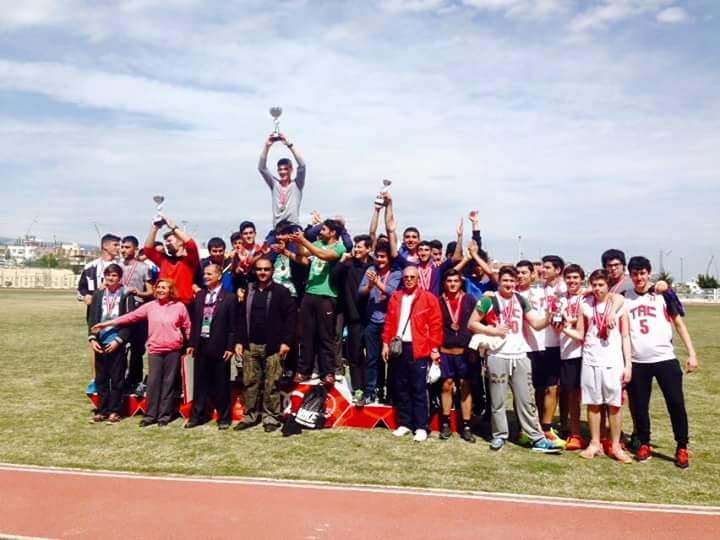 DERSLER
Öğrenciler genel ders müfredatının yanı sıra özellikle 9. sınıftan itibaren yoğun bir şekilde sporla ilgili dersler almaktadır. 
TEMEL SPOR EĞİTİMİ
SPOR ANATOMİSİ VE FİZYOLOJİSİ	
BEDEN EĞİTİMİ VE SPOR TARİHİ	
ANTRENMAN BİLGİSİ
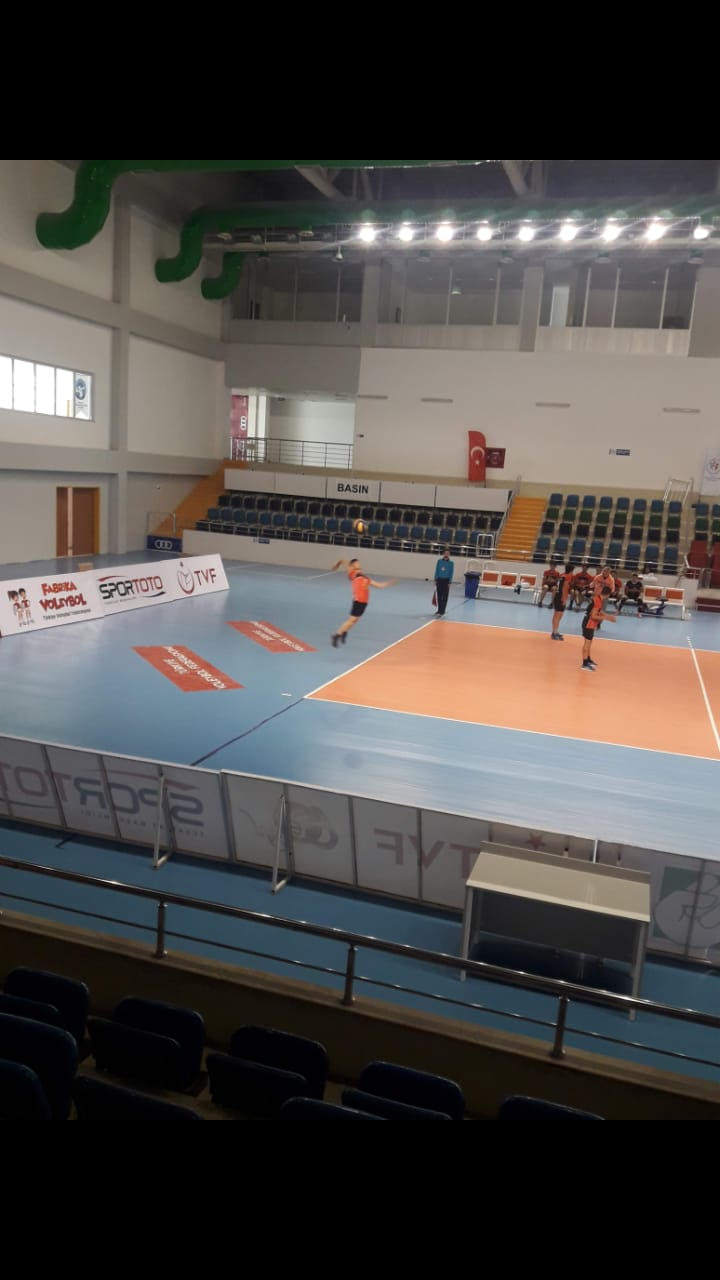 DERSLER
SPORCU SAĞLIĞI
SPOR YÖNETİMİ VE ORGANİZASYONU
SPOR PSİKOLOJİSİ VE SOSYOLOJİSİ
SPOR VE BESLENME	
EĞİTSEL OYUNLAR	
GENEL JİMNASTİK
RİTİM EĞİTİMİ VE HALK DANSLARI	
ATLETİZM 
ARTİSTİK JİMNASTİK
TAKIM SPORLARI 
BİREYSEL SPORLAR
SPOR UYGULAMALARI
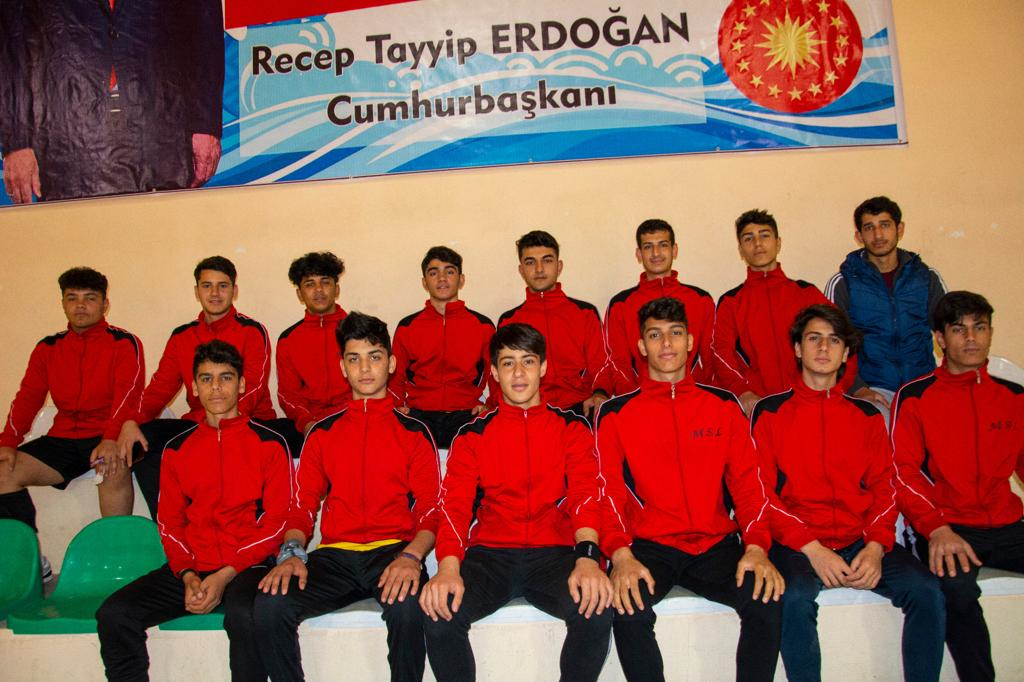 Okulumuzda;
Halı saha (sentetik)
Spor  salonu
Tenis kortu
2 basketbol (biri açık)
2 voleybol (biri açık)
Jimnastik salonu
Halk dansları salonu
Masa tenisi salonu
Bilardo salonu
Atletizm 
alanlarının yanı sıra tartan
atletizm pisti ve kros parkuru
çalışmaları devam etmektedir.
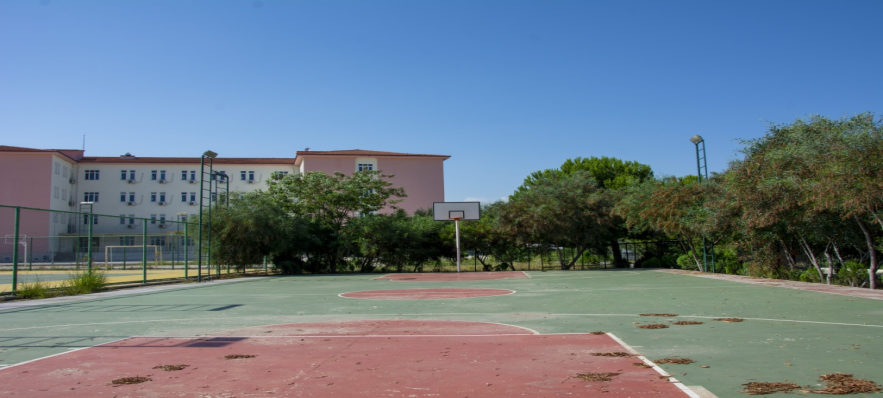 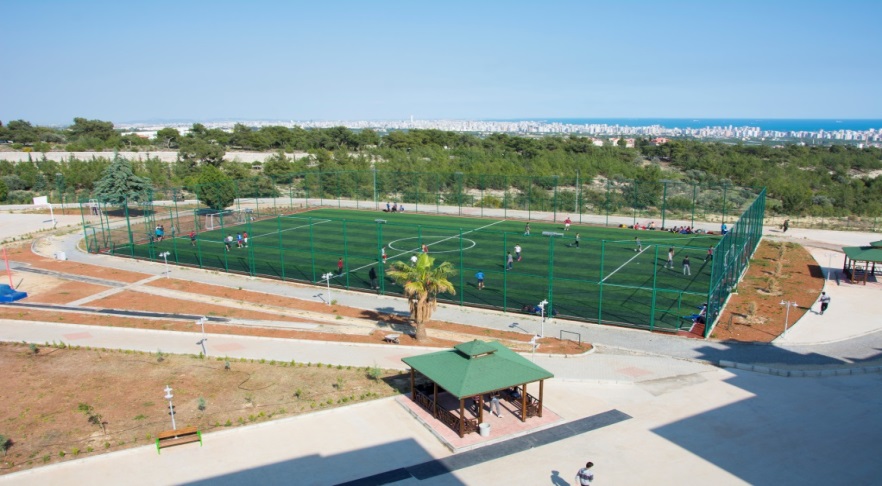 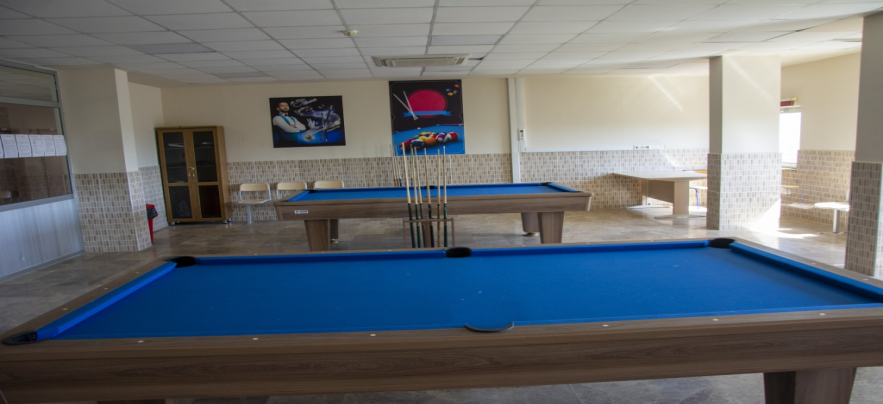 Okulumuzdaki Spor Dalları
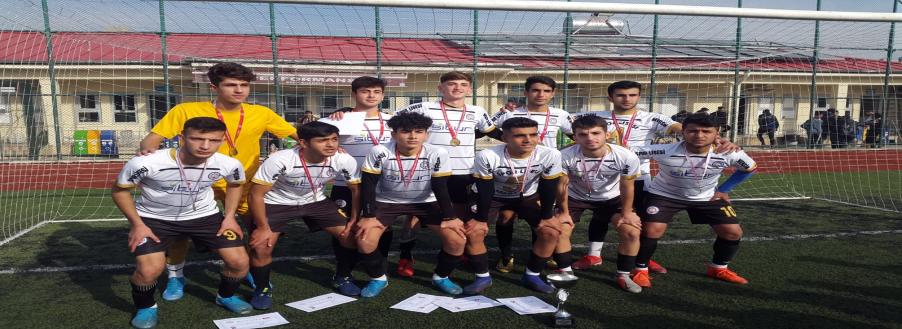 Takım sporlarından; 
Atletizm
Hentbol
Voleybol, 
Futbol(kız-erkek), 
Futsal(kız-erkek), 
Basketbol, 
Masa tenisi,  
Badminton, 
Tenis bulunmaktadır. 

Ayrıca bireysel sporlarda da
sporcularımız yer almaktadır 
(Eskrim, boks, muay thai, bisiklet, tekvando, karate vb).
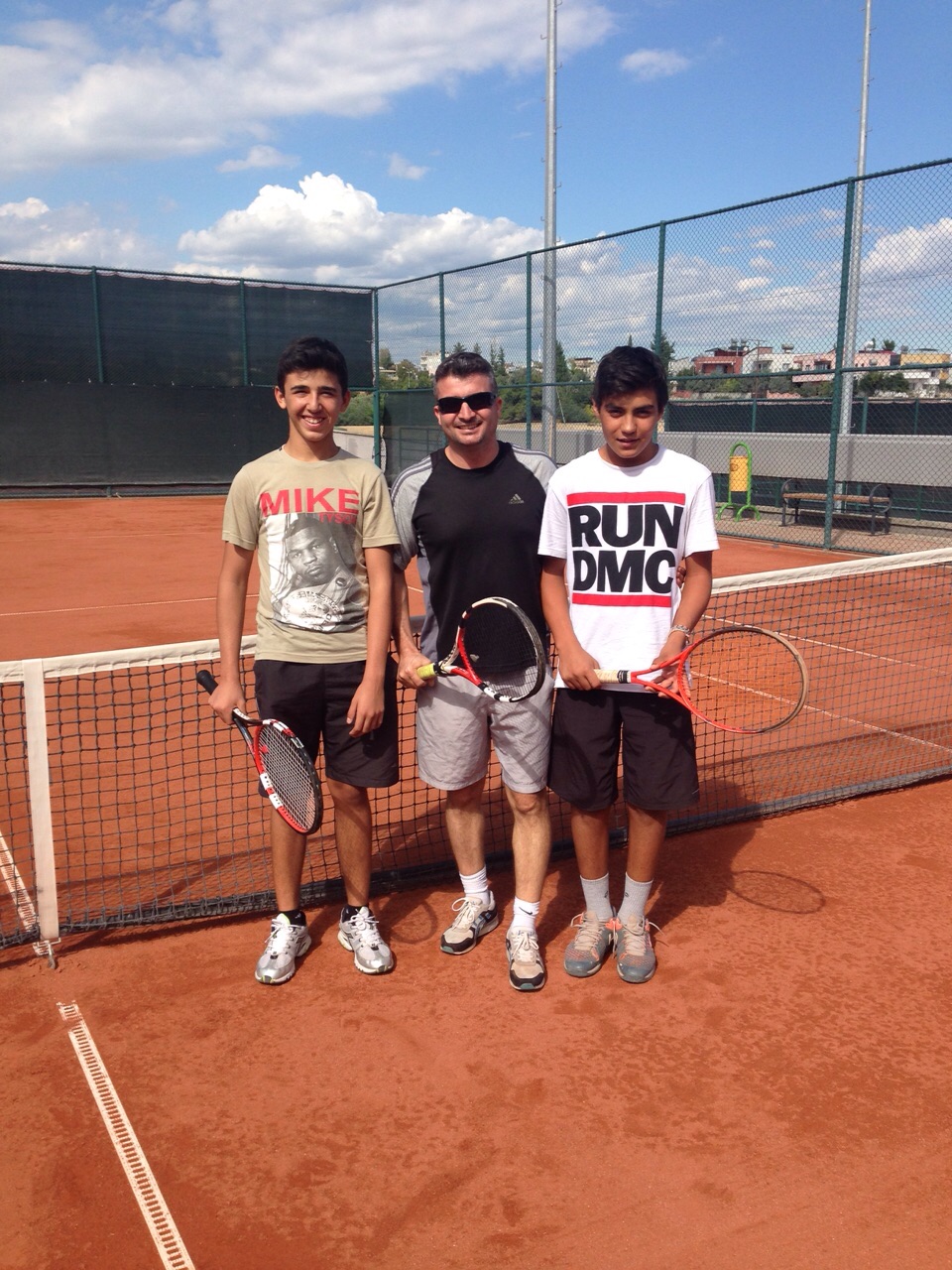 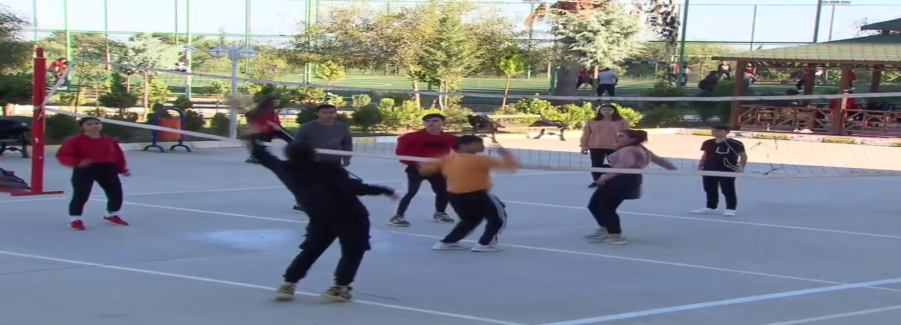 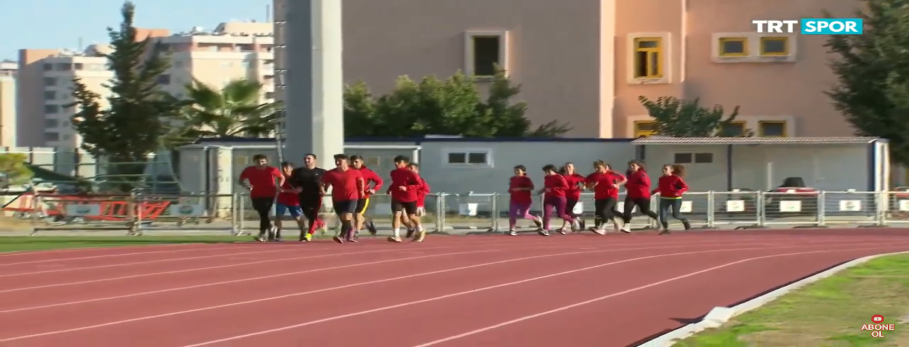 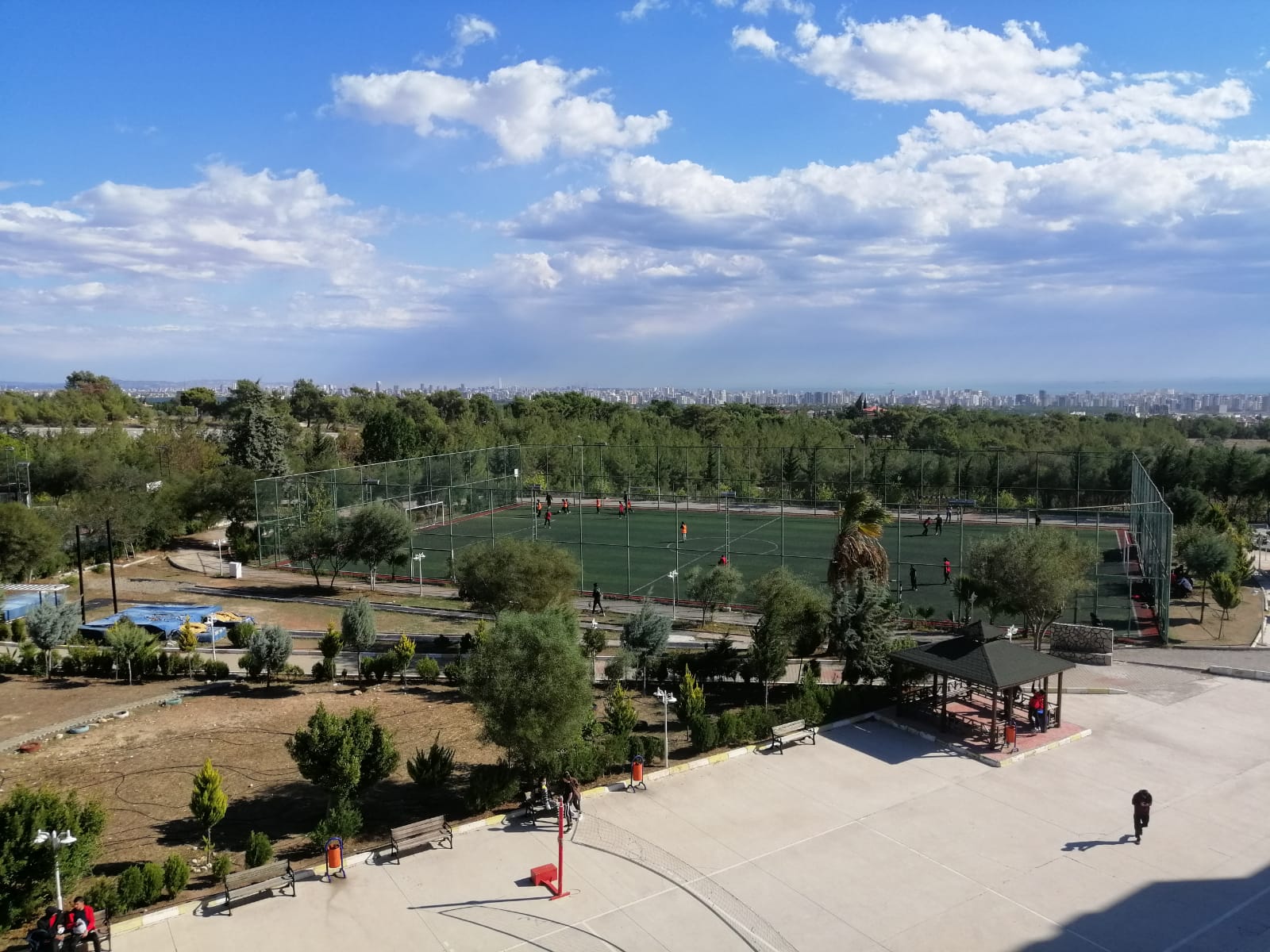 ERKEK FUTBOL TAKIMI
2022-2023 MERSİN İL ŞAMPİYONU
TÜRKİYE YARI FİNALLERİNDE DEVAM EDİYOR
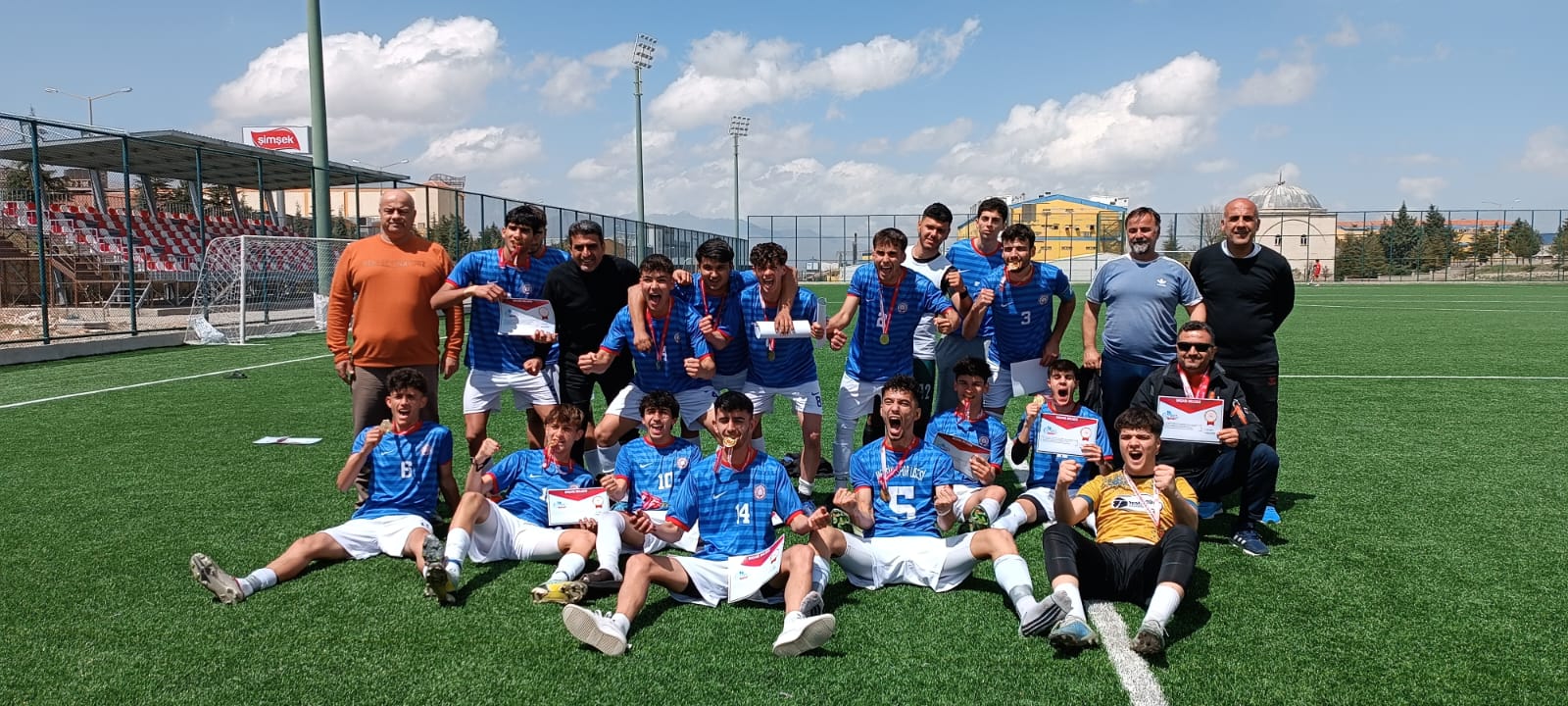 KIZ FUTBOL TAKIMI
2022-2023 MERSİN İL ŞAMPİYONU
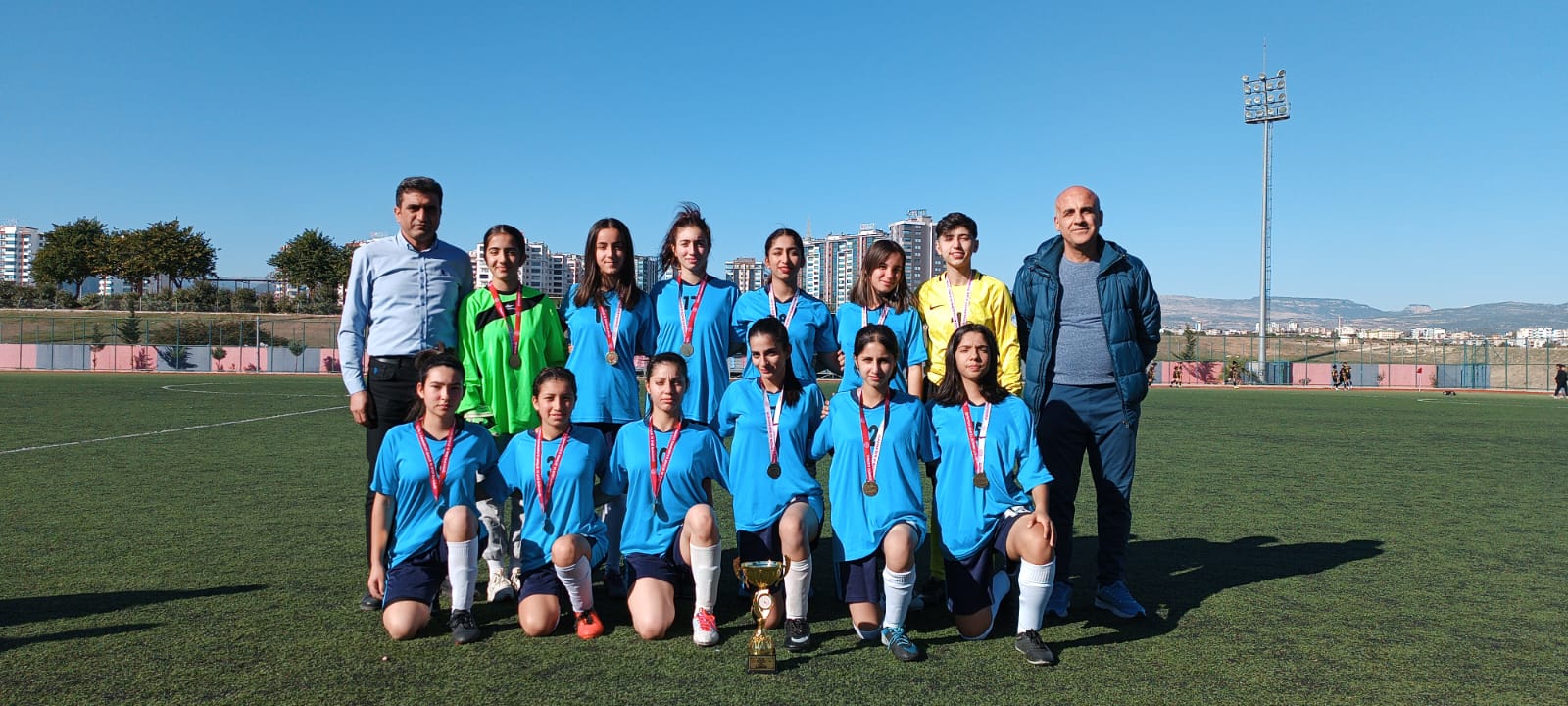 KIZ HENTBOL TAKIMI
2022-2023 MERSİN İKİNCİSİ
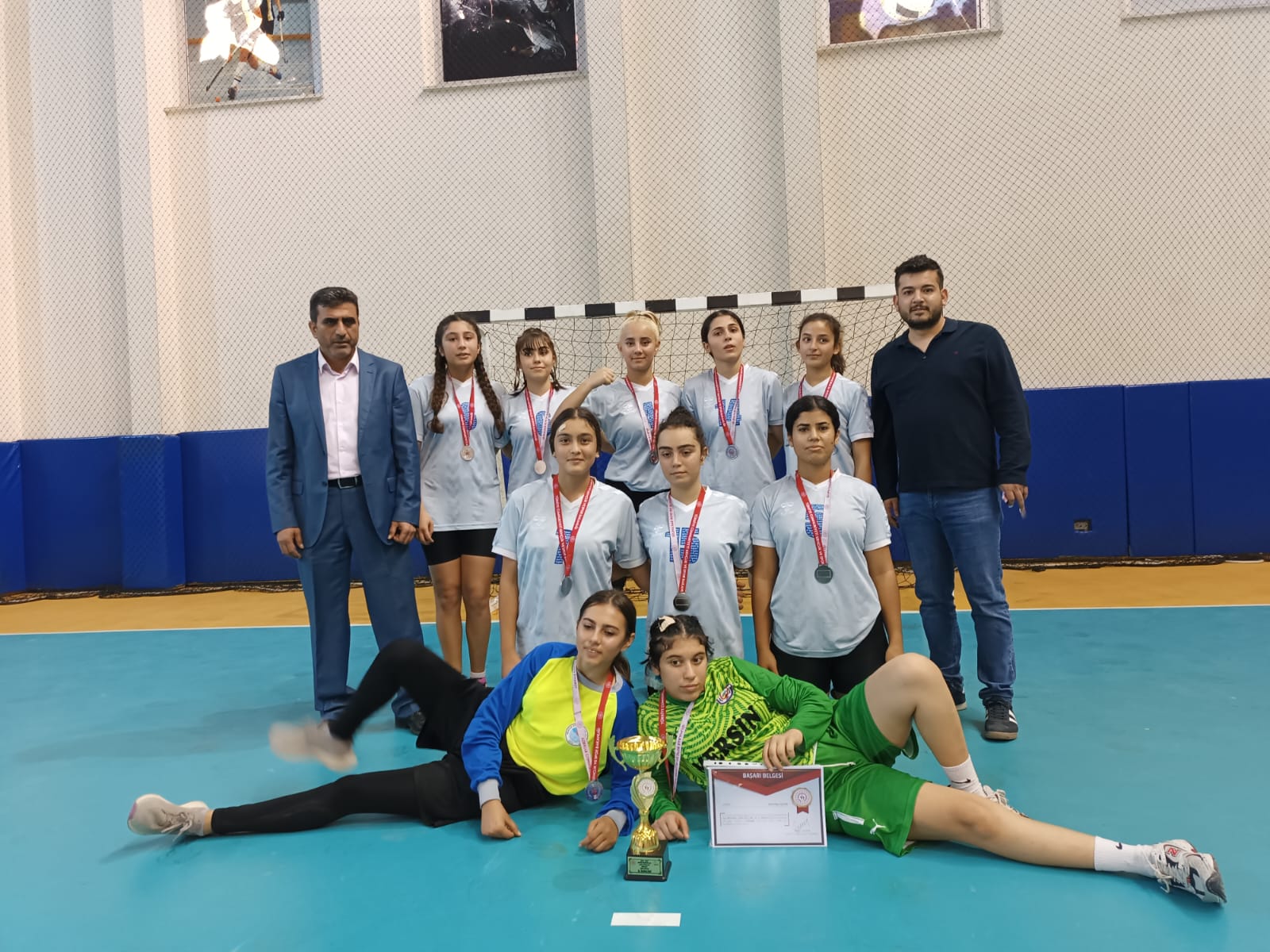 KIZ FUTSAL TAKIMI
2022-2023 MERSİN ŞAMPİYONU
TÜRKİYE YARI FİNALLERİ MAÇLARI DEVAM EDİYOR
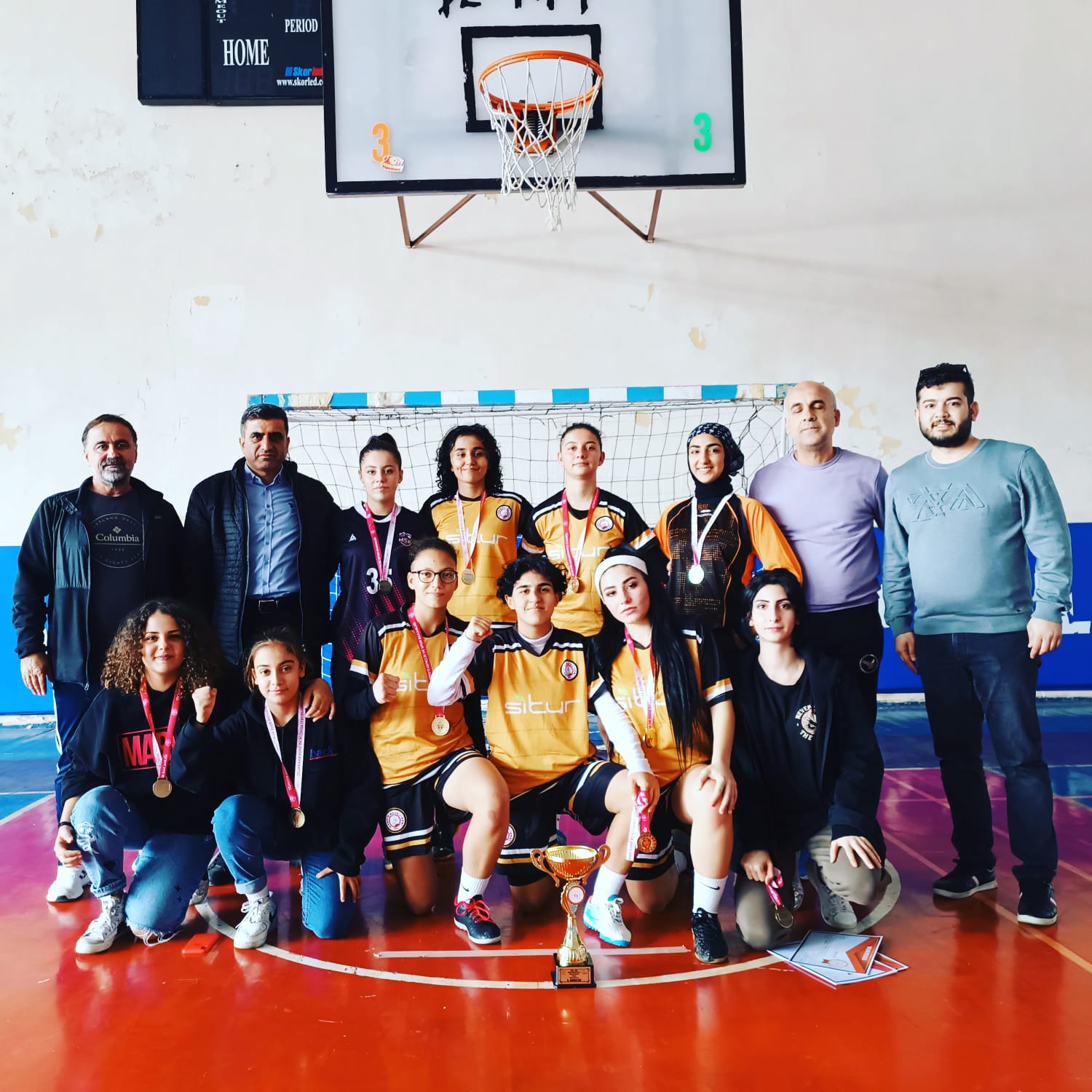 ERKEK HENTBOL TAKIMI
2022-2023 MERSİN ŞAMPİYONU
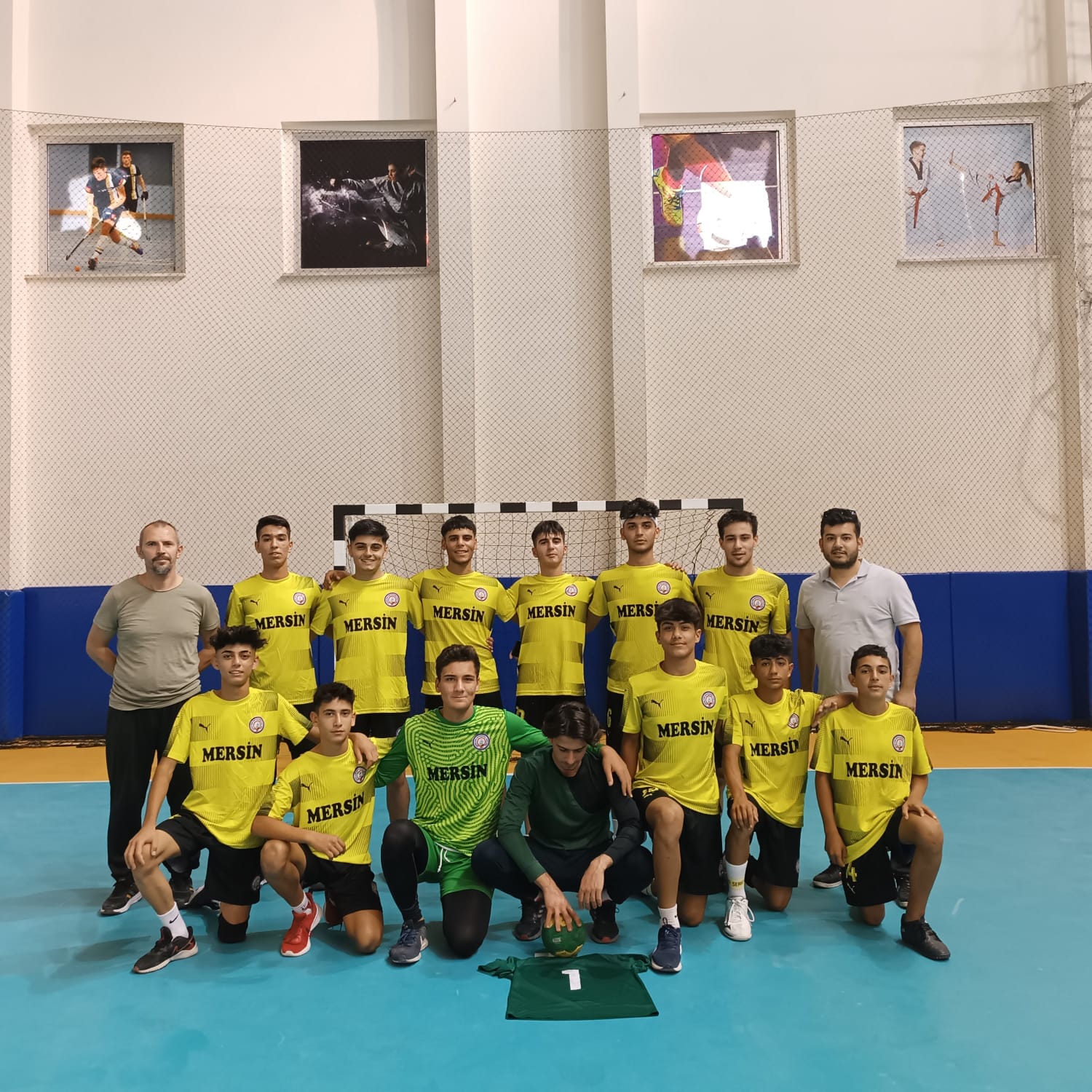 ERKEK BASKETBOL TAKIMI
2022-2023 3X3 GENÇ ERKEK A MERSİN ŞAMPİYONU
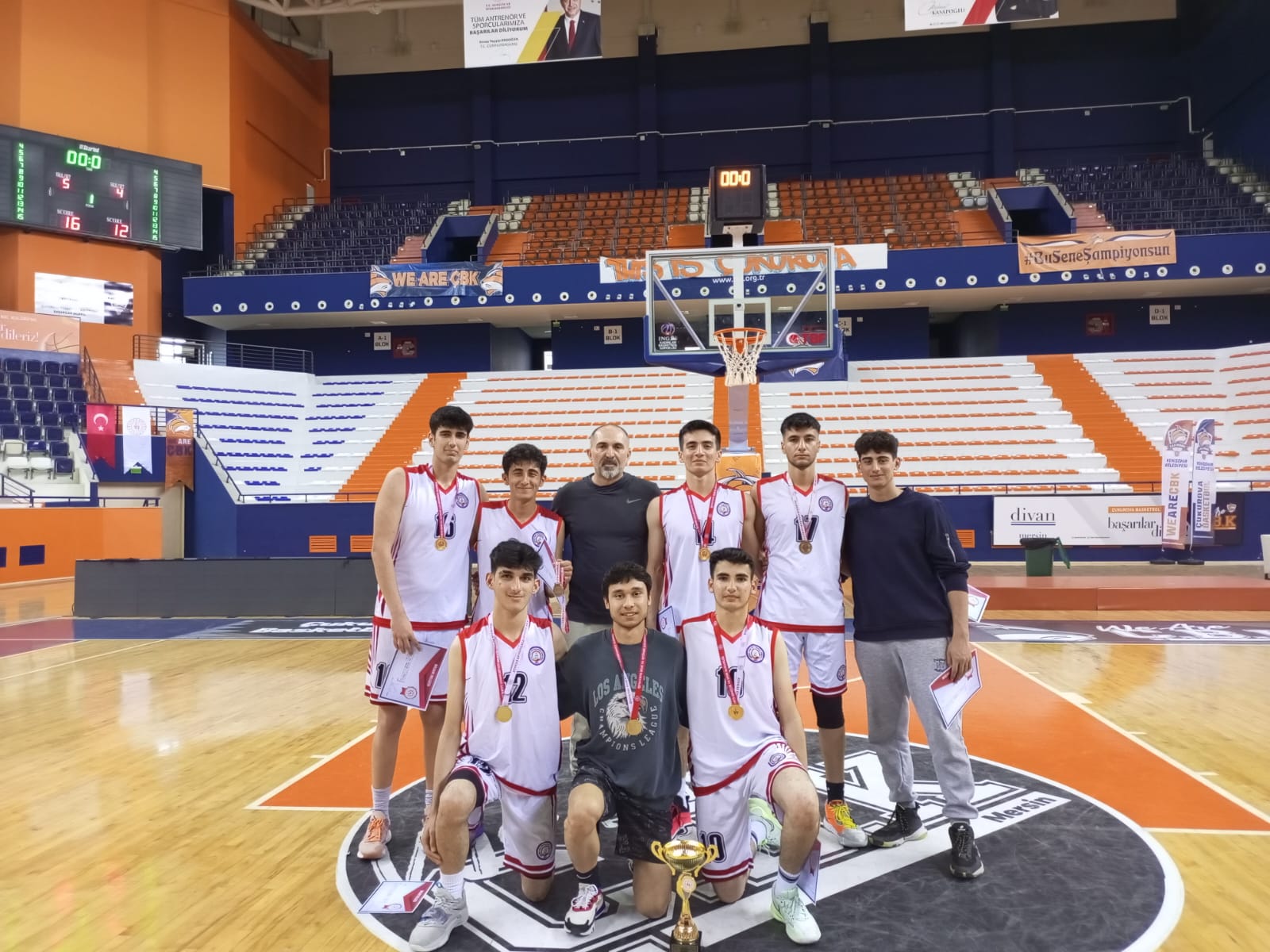 KIZ VOLEYBOL TAKIMI
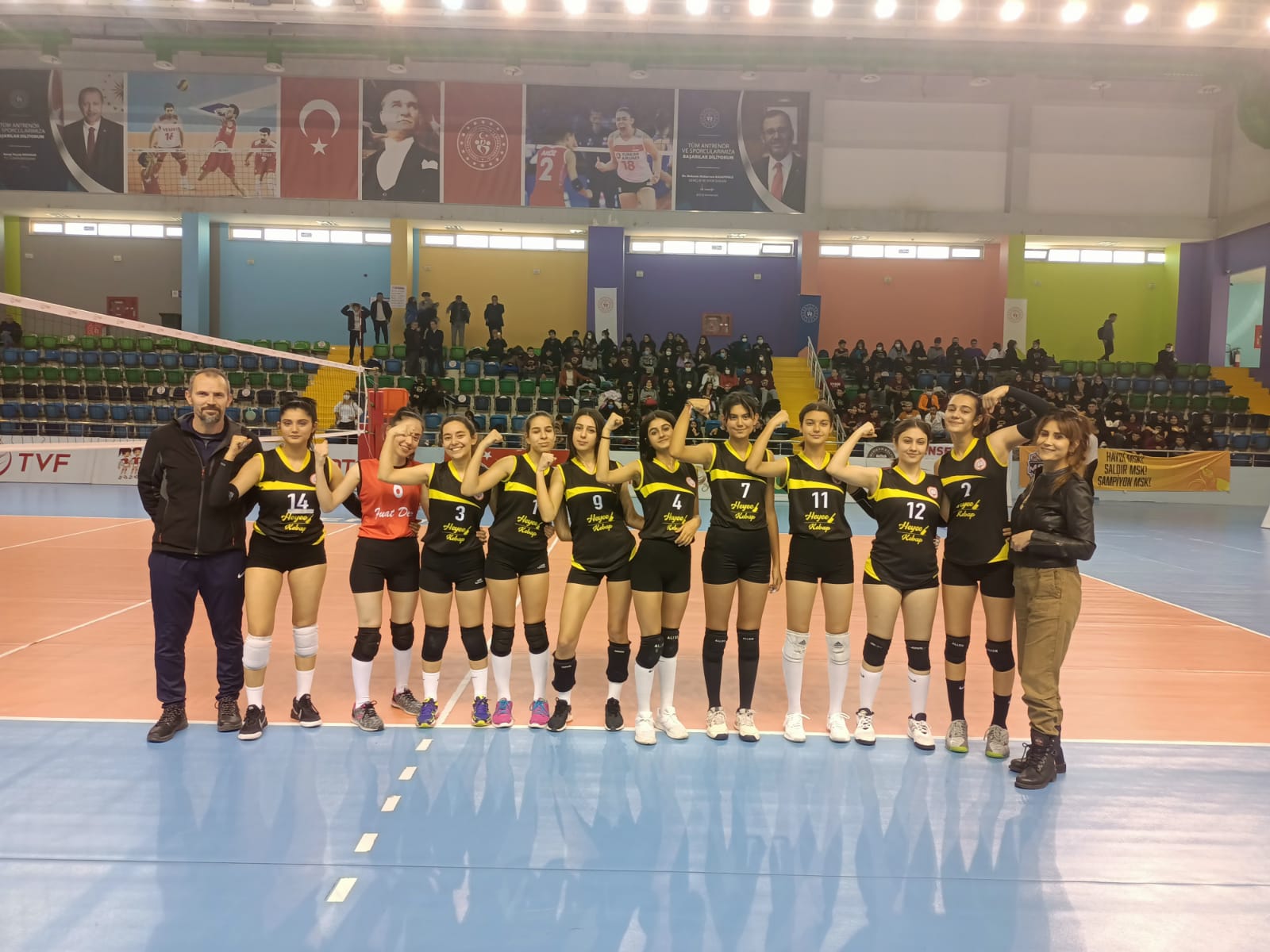 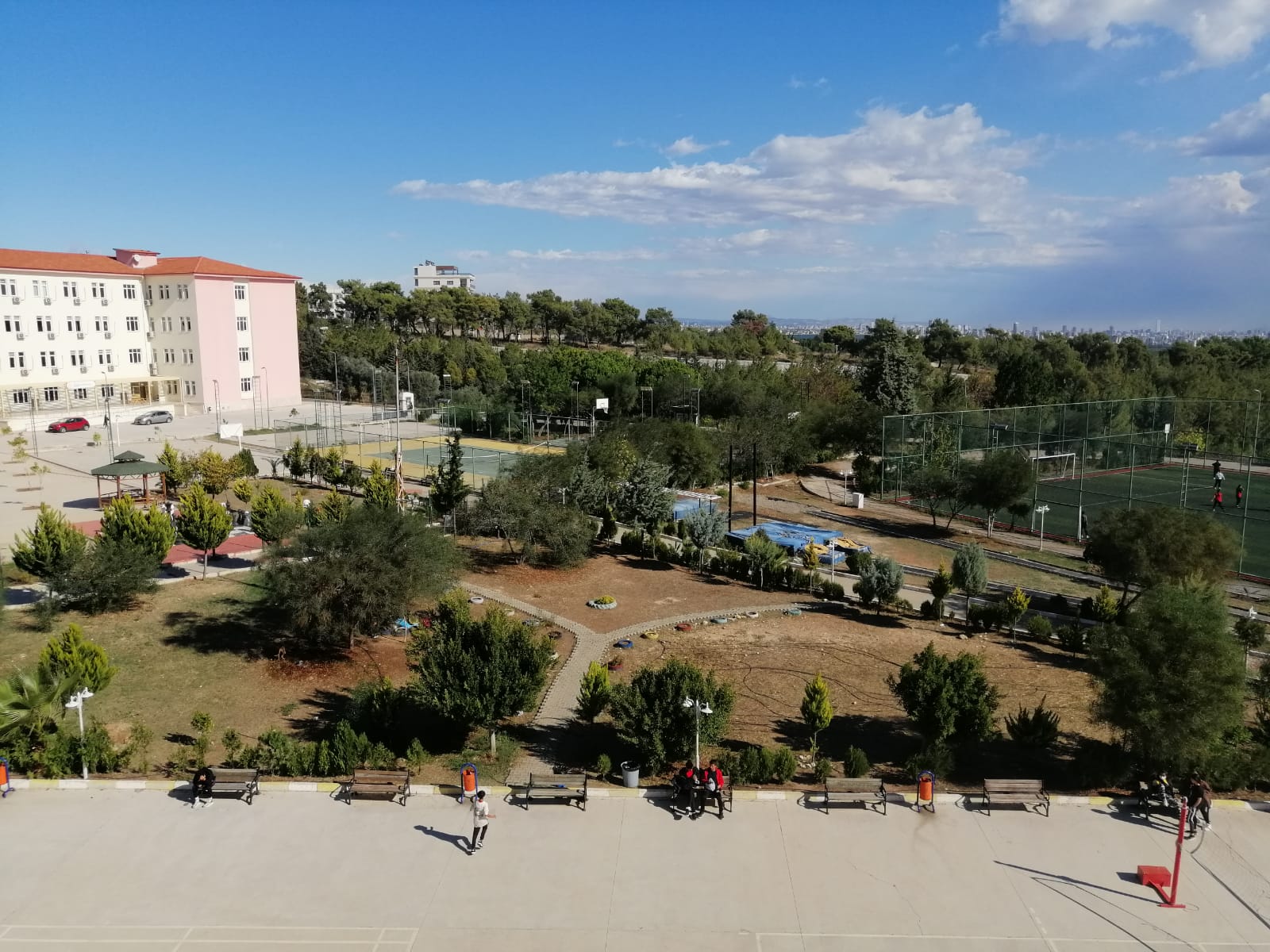 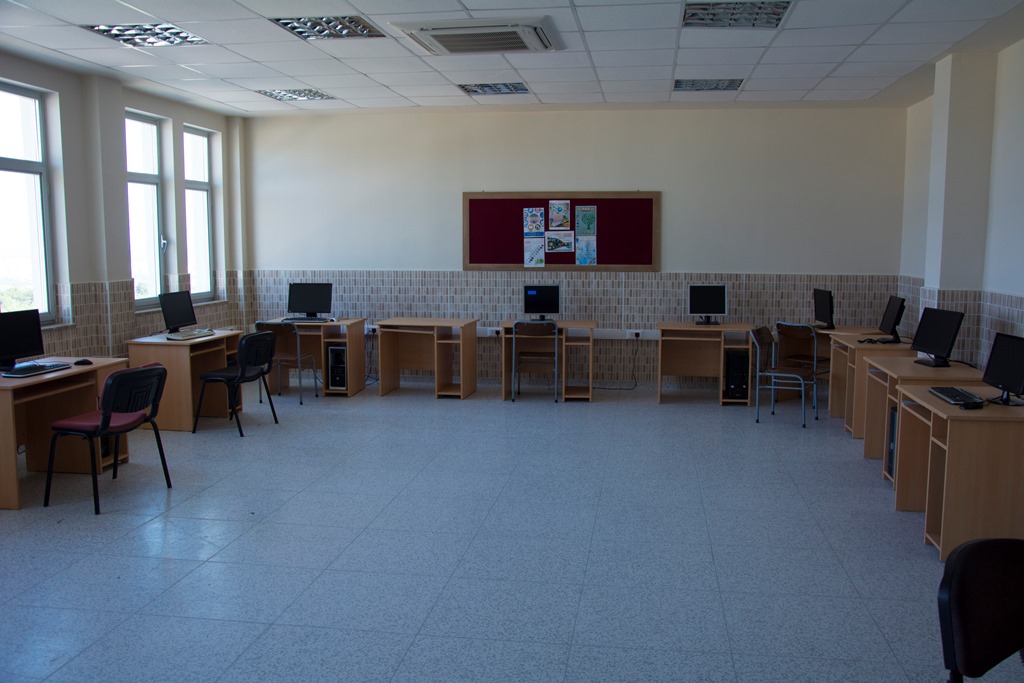 BİLİŞİM TEKNOLOJİLERİ SINIFI
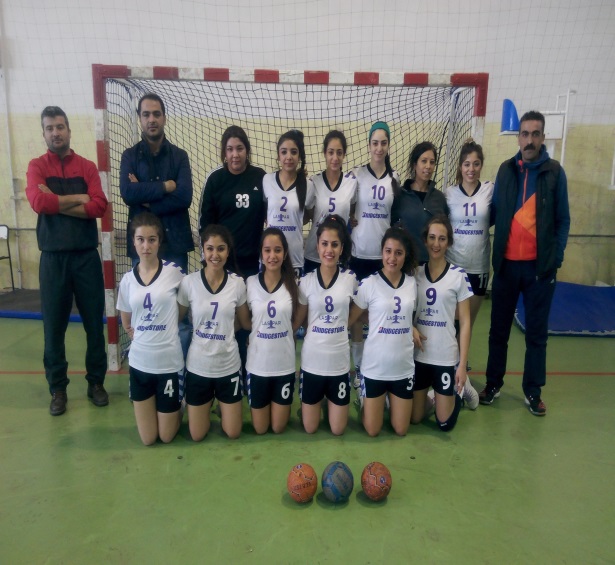 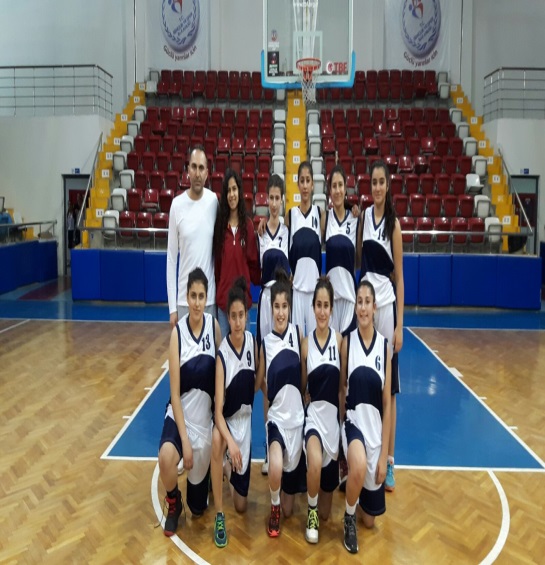 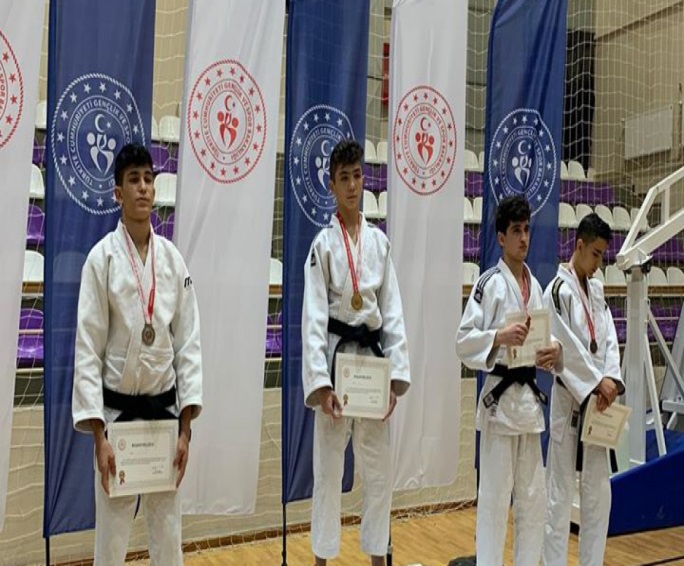 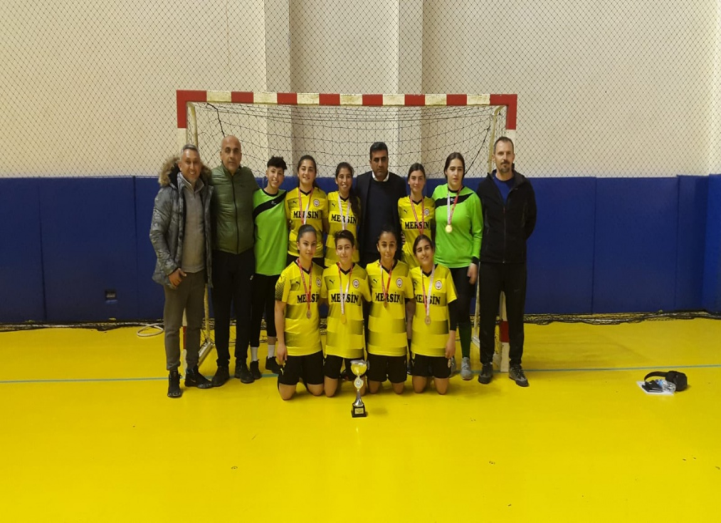 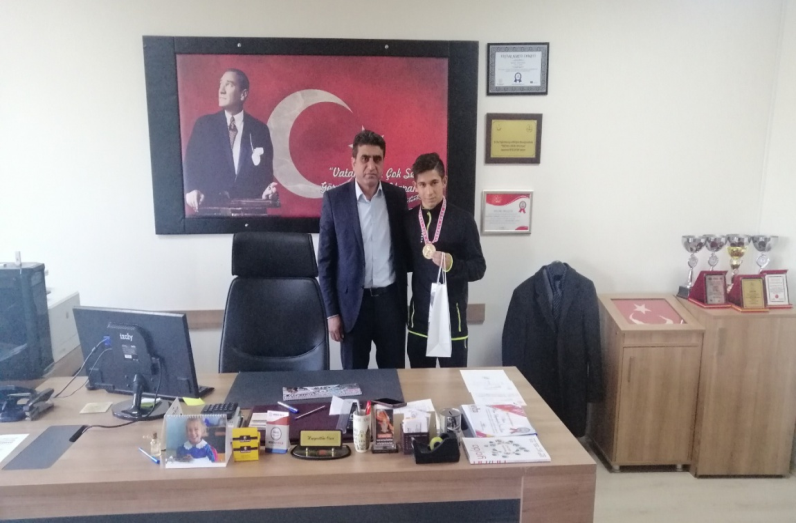 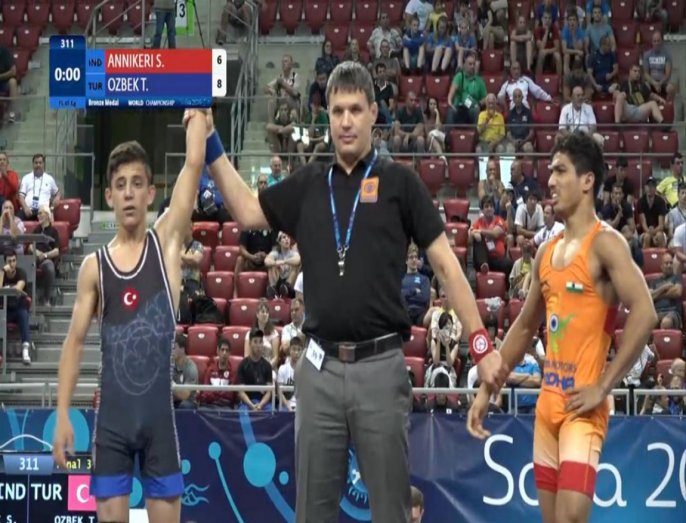 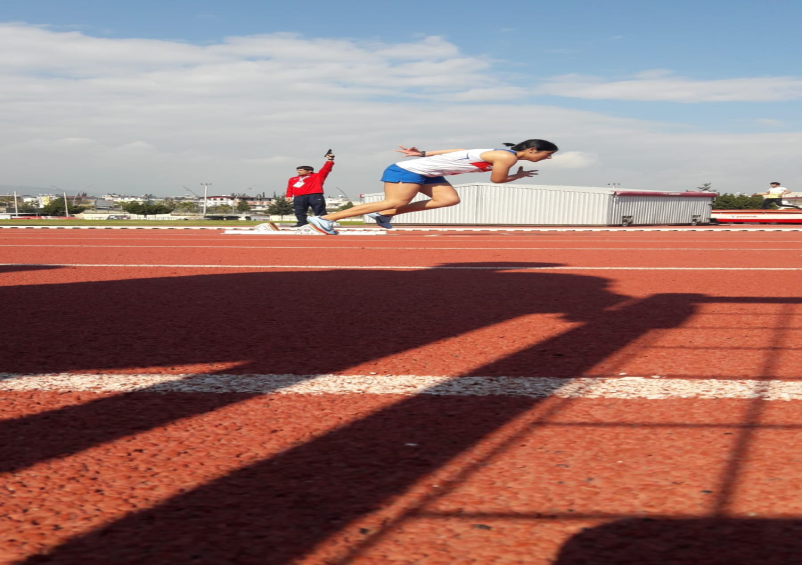 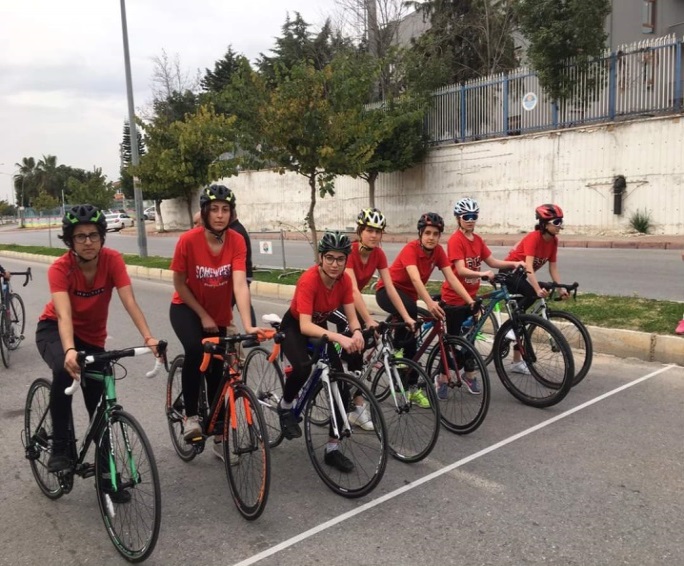 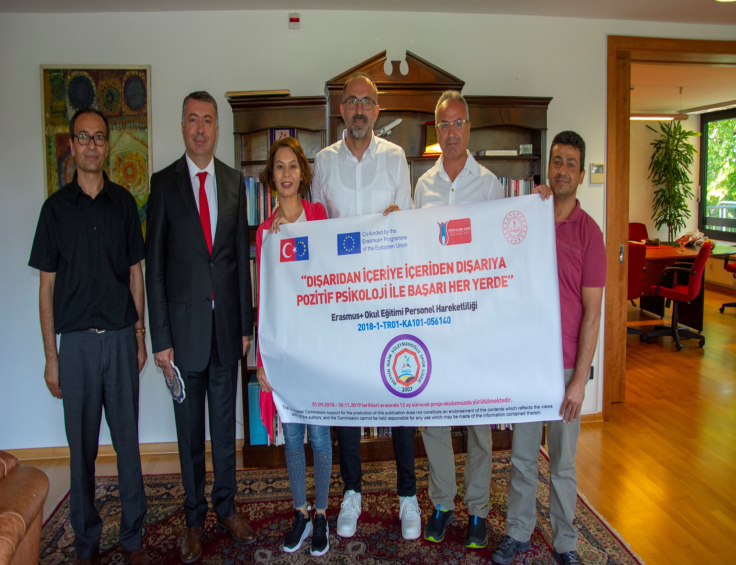 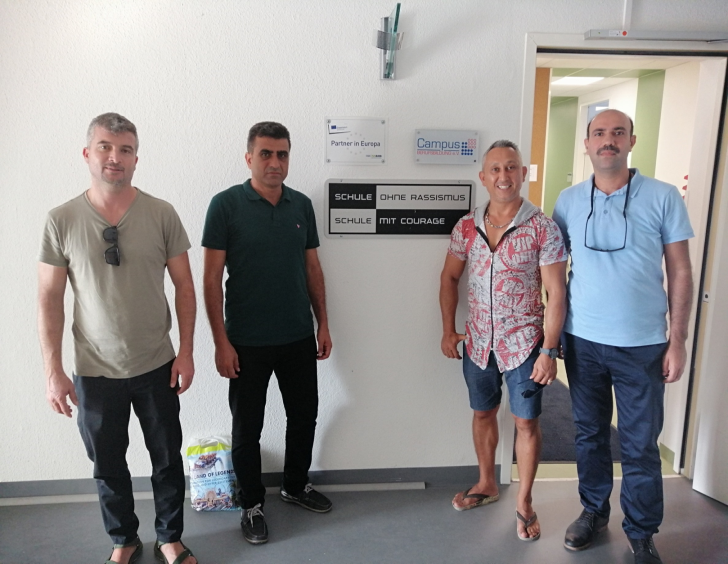 2013-2015 COMENIUS PROJEMİZ
PROJE ADI: Make the Most of it! Developing Working Skills and Enterpreneurship by creating a European Job Center for Young People













5 ülkenin katılımıyla proje gerçekleştirilmiştir.
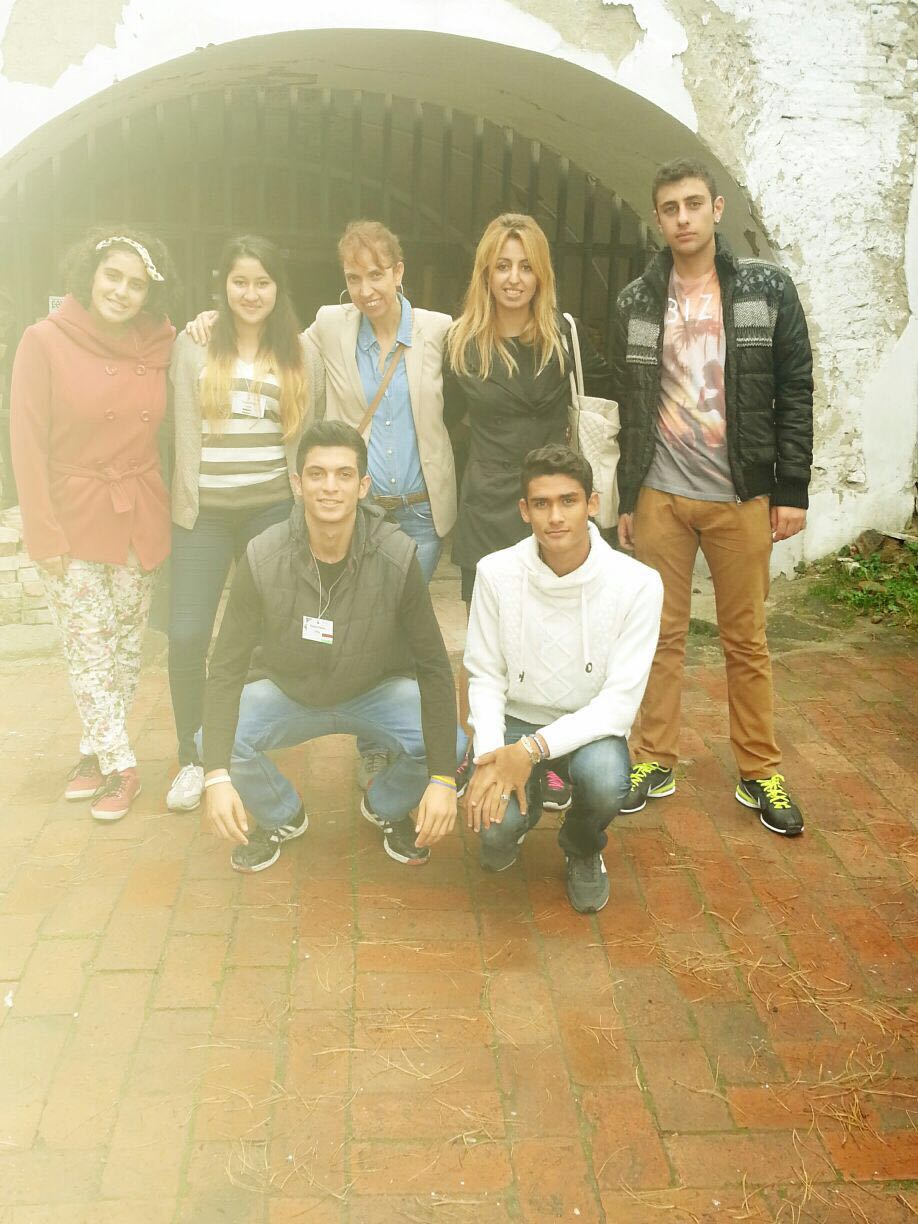 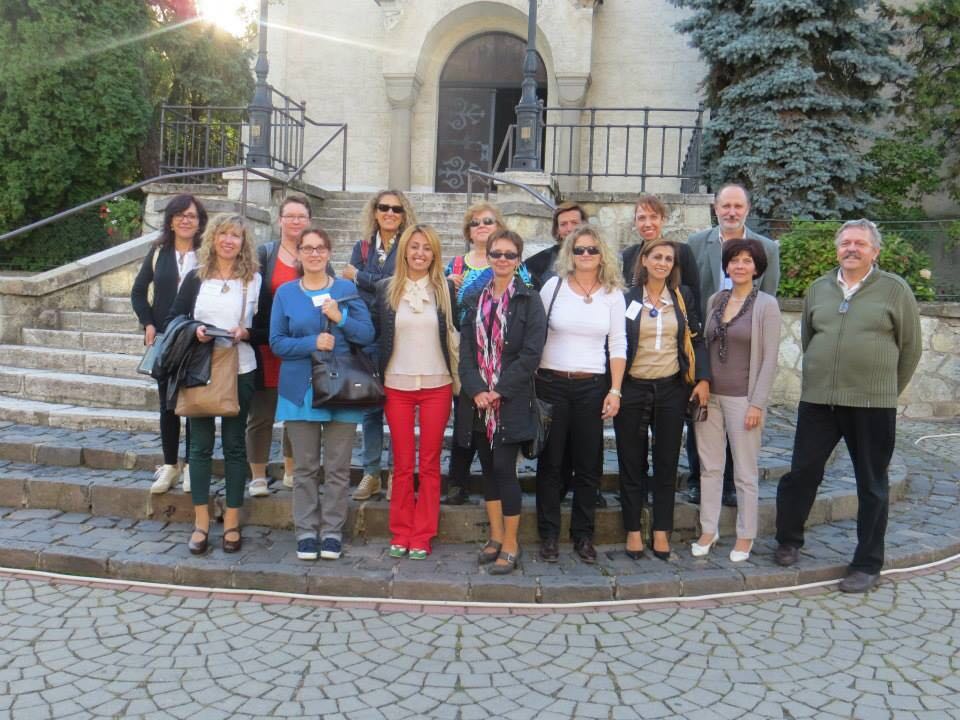 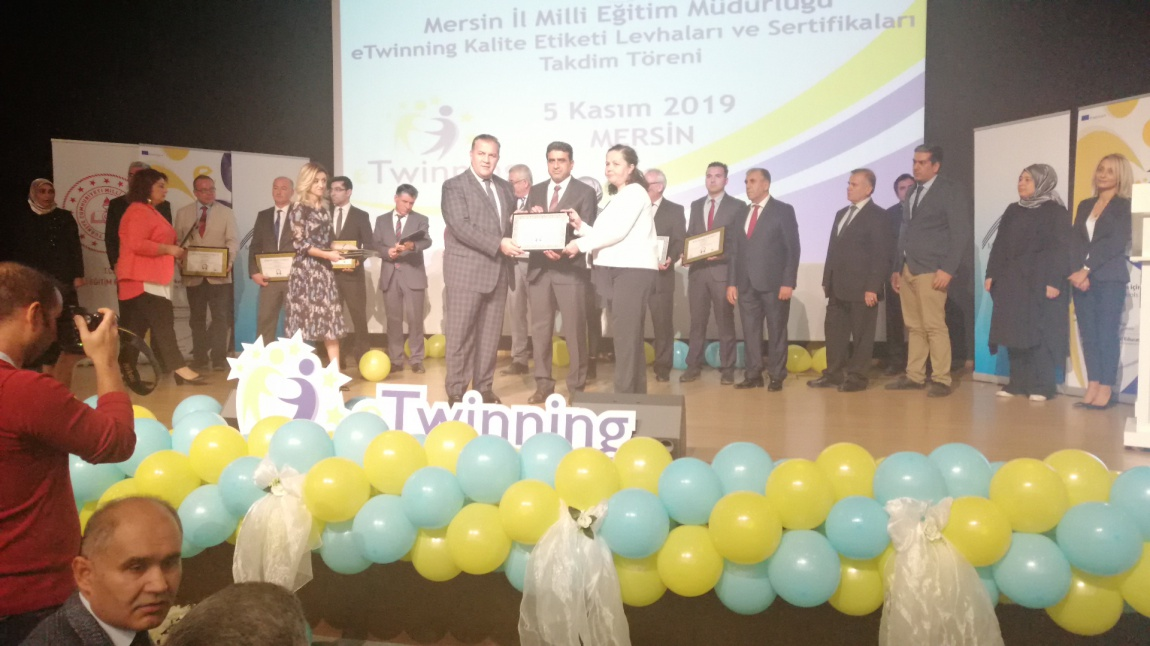 eTWİNNİG PROJELERİMİZ
1)IMPROVE YOURSELF WITH ARTISTIC ACTIVITIES AND SPORT

2)ENGELSİZ ENGELLİ  - WITHOUT BARRIERS WITH DISABILITIES

3) BAYRAM GELENEKLERİMİZ

Okulumuz ayrıca ulusal kalite etiketine sahiptir.
ORTAÖĞRETİM SONRASI 		KARİYER OLANAKLARI
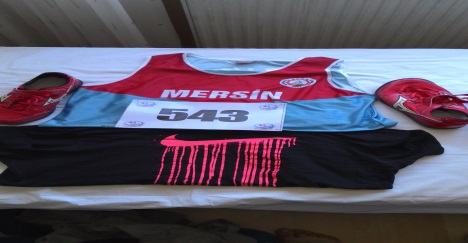 Öğrencilerimiz YKS sonuçları ile başvurdukları üniversitelerin Beden Eğitimi ve Spor Yüksekokul’larında yer alan,



	
		Antrenörlük Eğitimi, Beden Eğitimi ve Spor Öğretmenliği, Spor Bilimleri, Spor Yöneticiliği, Rekreasyon bölümlerini tercih edebilmektedirler.
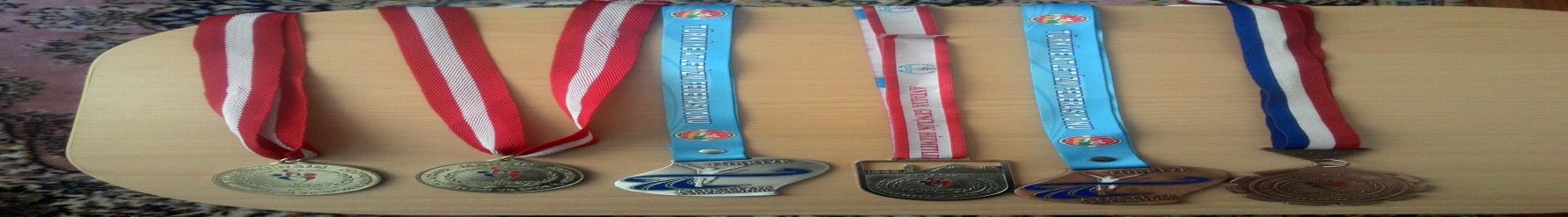 Okulumuz öğrencileri dört yıllık lise hayatında aktif spor yapmaları, derslere ilgileri ve sınava hazırlıklarına göre sınava girdikleri ilk yılda üniversitelerin BESYO bölümlerine yerleşmektedirler.
Spor Lisesi mezunları, spor tesisi yöneticisi, kulüp yöneticisi gibi unvanlarda çalışabilirler. Ayrıca 18 Nisan 2019 tarihinde Millî Eğitim Bakanlığı ile Gençlik ve Spor Bakanlığı arasında yapılan iş birliği kapsamında spor lisesi mezunlarına 1´inci kademe antrenörlük (yardımcı antrenör) belgesi verilmesi kararlaştırılmıştır.
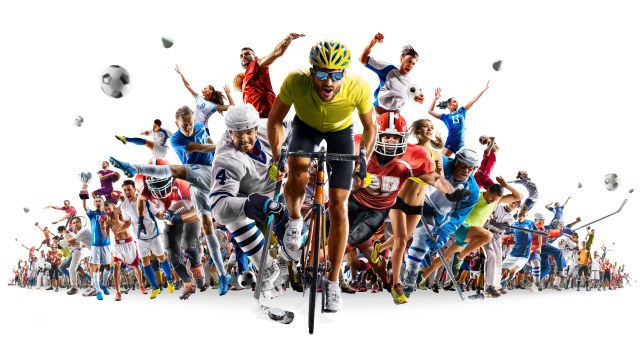 Yetenek Sınavına Başvuru Süreci 

Ön kayıtlar; Milli eğitime bağlı okullardaki eğitim-öğretim faaliyetlerinin bitimiyle başlar ve https://mersinsporlisesi.meb.k12.tr/  adresinden duyurulur. 
Sınav; Temmuz ayı ilk haftası itibariyle yapılır ve yapılan yetenek sınavında başarılı olanlar okula kesin kayıt hakkını kazanırlar.
YETENEK SINAVINDA UYGULANACAK TESTLER

A.KOORDİNASYON 
B.DAYANIKLILIK (20 METRE MEKİK TESTİ) 
C.KUVVET (DURARAK UZUN ATLAMA) 
D.RİTİM 
			BU TESTLERLE BERABER SPORCU ÖZGEÇMİŞİNDEN ALINAN PUANLARIN TOPLAMI EN AZ 50 OLMAK ZORUNDADIR. 
		TESTLERDEN 50 PUANI ALMAYAN ADAYLAR DİPLOMA PUANLARI EKLENDİĞİNDE 50 PUANI GEÇSELER BİLE SINAVI KAZANMIŞ OLMAZLAR. 
NOT: Parkurlarla ilgili bütün videolar web sitemizde Aday Öğrenci dosyasının içinde mevcuttur.
İLETİŞİM BİLGİLERİMİZ
Adres   : Çamlıca Mah. Dadaloğlu Cd. No:66-C Mezitli/MERSİN

Telefon		: 0 324 235 77 22
Fax       		: 0 324 235 06 94
Web Sitesi	: www.mersinsporlisesi.meb.k12.tr
Twitter		: spor_mersin
İnstagram	: mersinsporlisesi